Частное Учреждение Образовательная Организация Школа «Выбор» г. Москвы
Россия от края до края:
БЕРКУТ
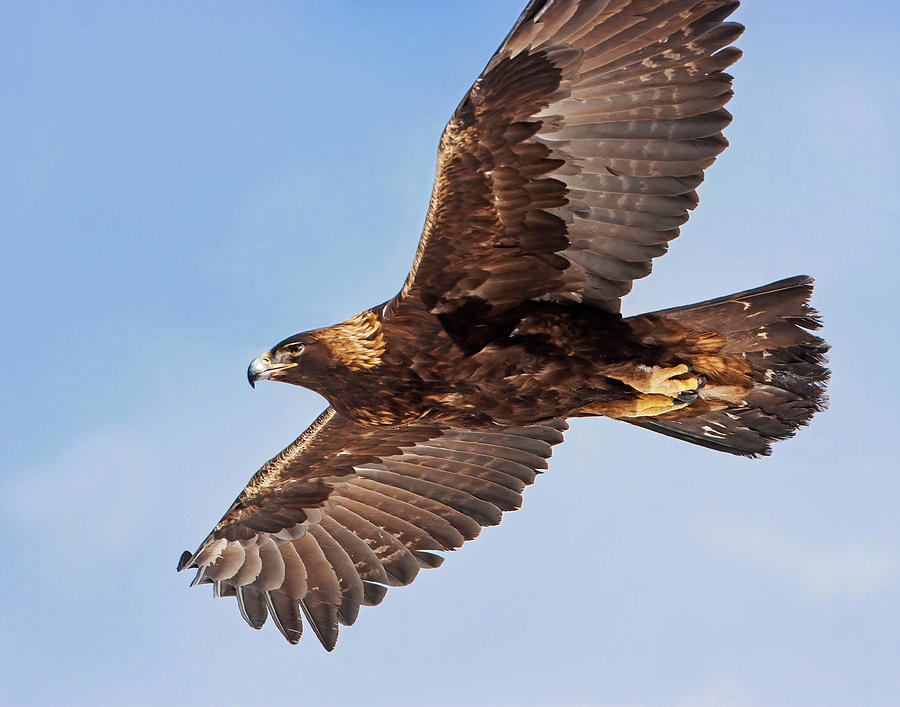 УЧЕБНО-ИССЛЕДОВАТЕЛЬСКАЯ РАБОТА
НА ТЕМУ:
Автор работы:
учащаяся 3 класса
 Суханова Александра
Научный руководитель:
учитель географии Суровцева Н.А.
Цель работы:привлечение внимания к одной из глобальных проблем на планете - исчезновение животного мира
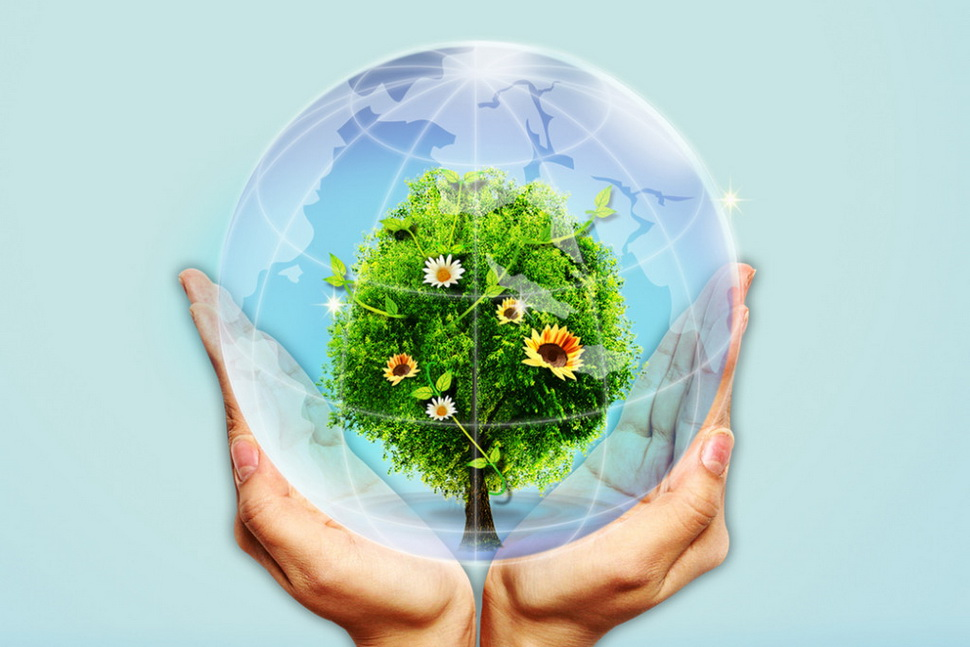 Гипотеза:   беркут самая быстрая птица на планете
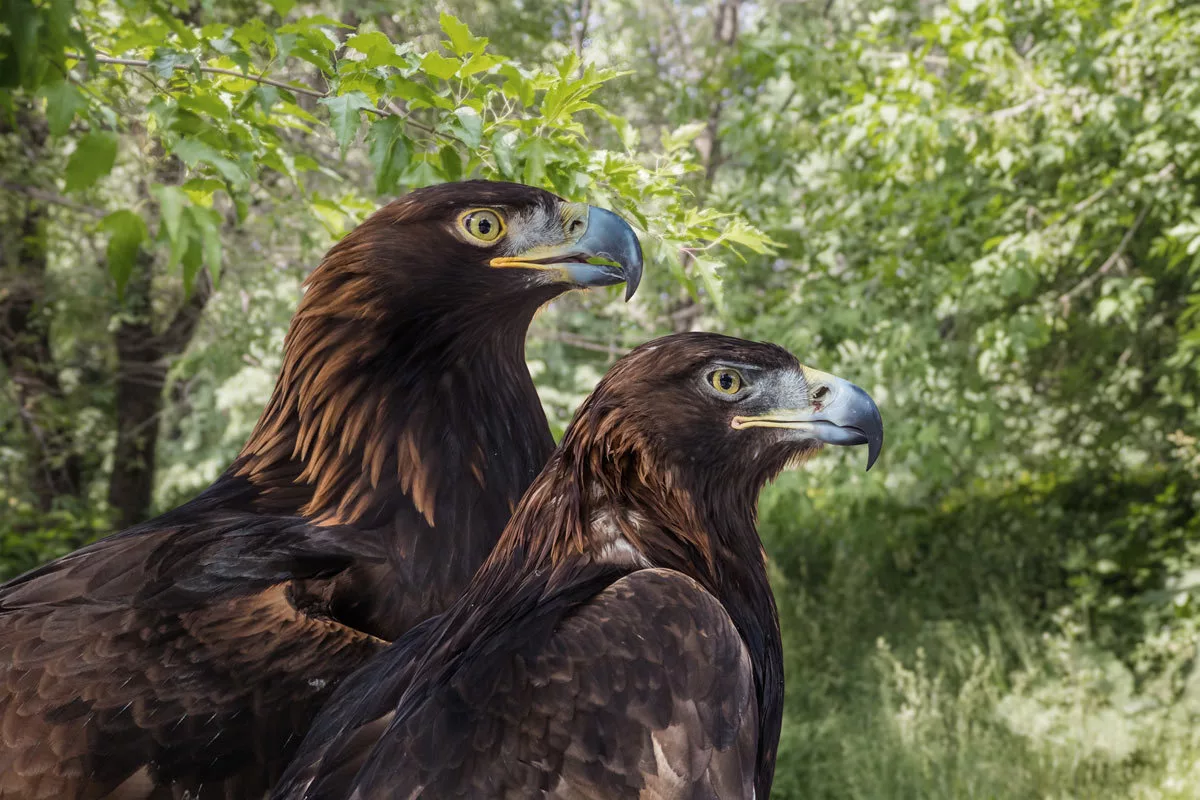 Задачи:
Найти достаточно полную и точную информацию о беркуте.
Охарактеризовать внешний вид, образ жизни и повадки беркута.
Выделить районы распространения птицы.
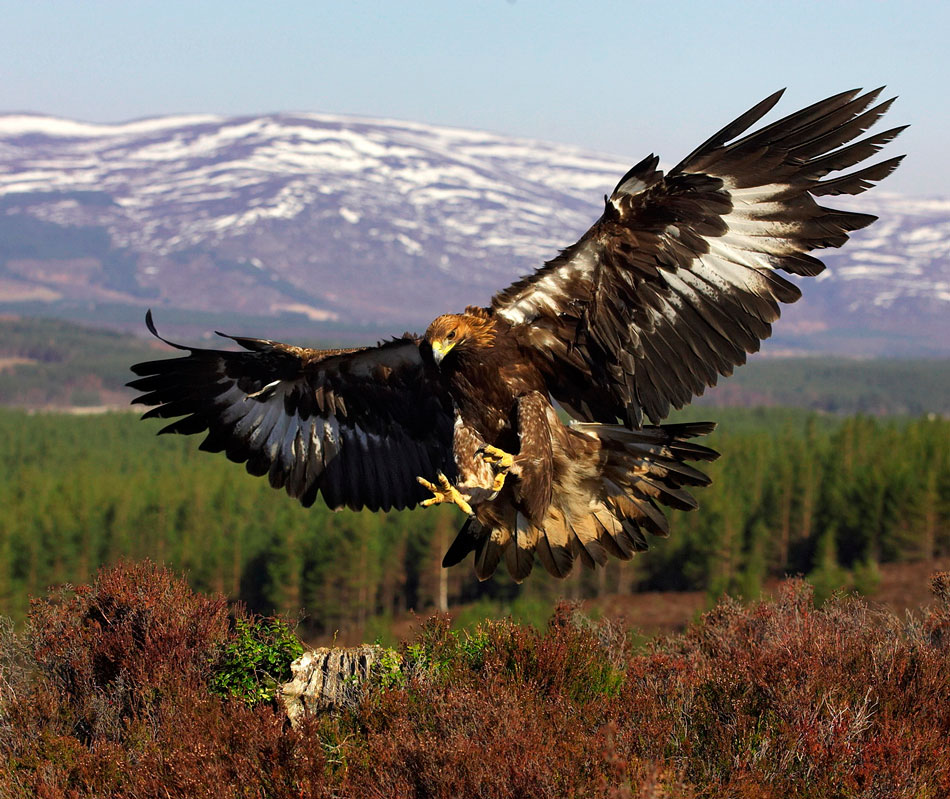 Собрать информацию о сокращении популяции беркута.
Сделать рекламный буклет «Сохраним природу родной страны».
Сравнить скорость перемещения беркута с другими птицами, а также с самыми быстрыми животными планеты.
Сопоставить названия птиц с названиями
      скоростного транспорта и их скоростями.
Составить сборник математических задач с использованием цифровых данных работы.
Подтвердить или опровергнуть выдвинутую гипотезу.
Получить навыки презентации себя и своей работы.
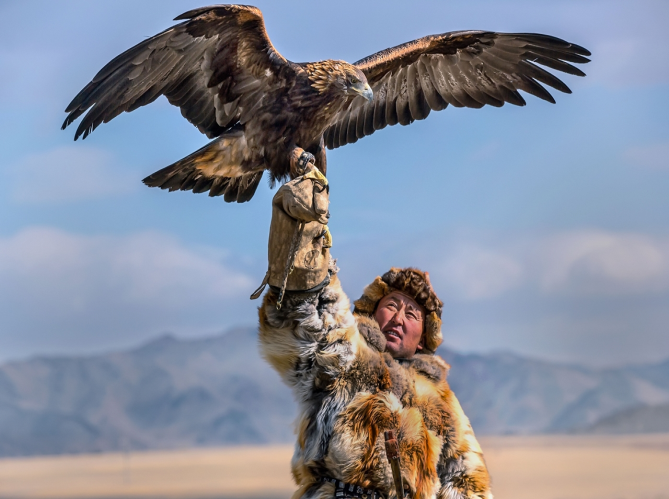 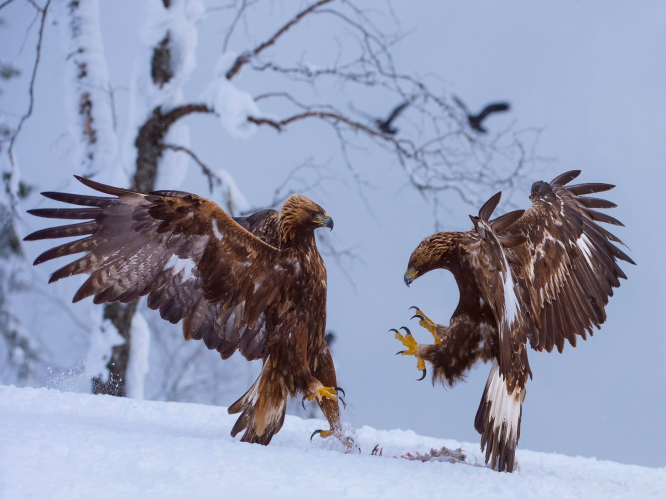 Для того чтобы решить
все поставленные задачи,
мы систематизировали полученные сведения и,
опираясь на найденный материал,
постарались сформулировать
свой взгляд на данную
проблему
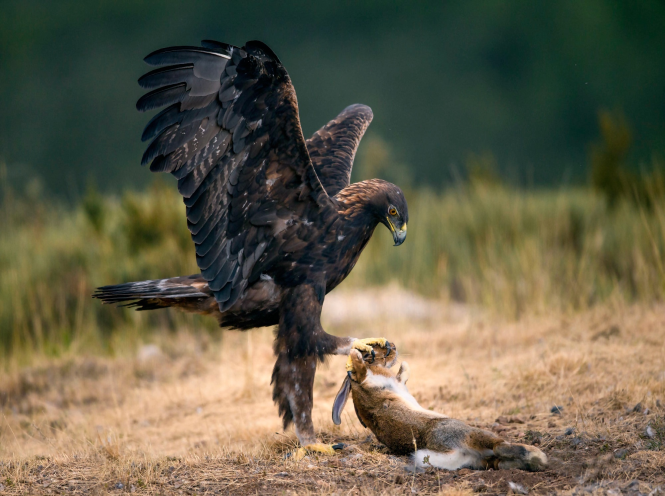 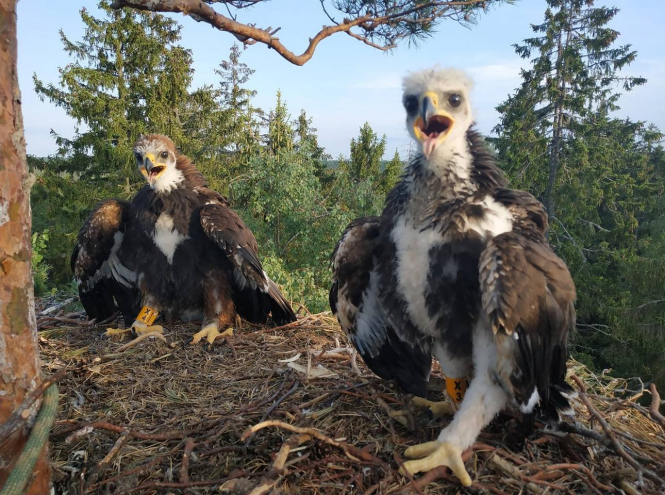 Беркут – огромная птица:
Беркут – хищная птица
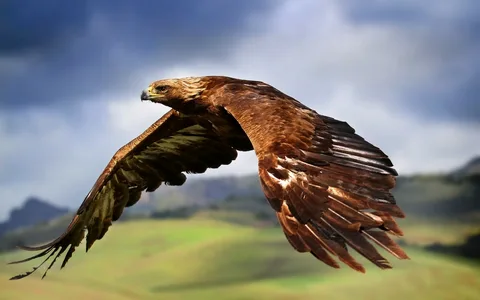 длина птицы 80 – 95 см
 размах крыльев 80 – 240 см
весит беркут около 3 – 7 кг
 самки крупнее самцов
у птицы сильные лапы с большими когтями
мощный крючкообразный клюв
взрослый беркут имеет оперение тёмно-бурого цвета
живут чуть больше 20 лет
Беркут – самый крупный орёл
Беркут – птица изсемейства ястребиные, отряда орлы
Места обитания беркутов
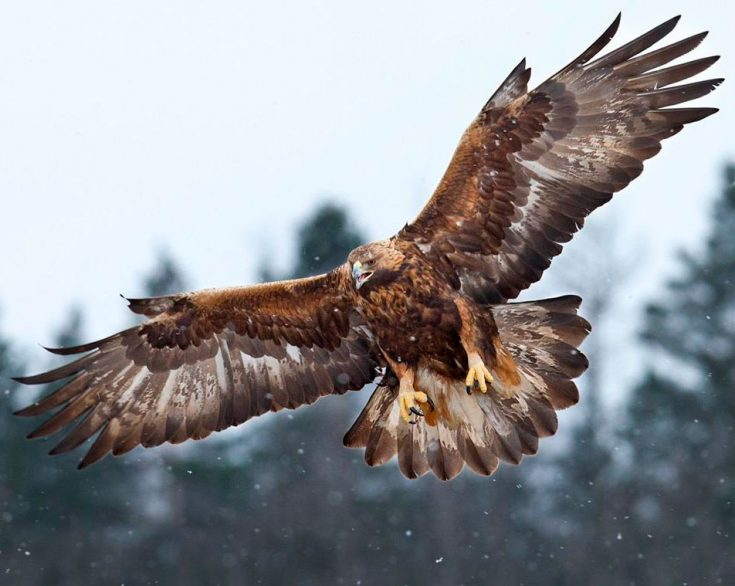 Распространен в северном полушарии: в основном в горах, реже на равнинах.
В России встречается в горах Кавказа, Алтая и в Саянах.
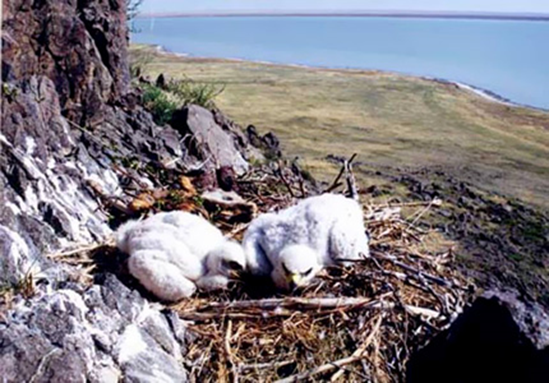 Беркуты образуют пары на всю жизнь
Размер гнезда: диаметр – 3 м, высота – 2 м.
Сделаны гнезда из сучьев деревьев.
Обычно самка откладывает 2 яйца, которые насиживает 45 дней.
Через 80 дней после рождения птенцы начинают летать.
Образ жизни беркутов
Питается зайцами, сусликами, сурками, оленями, косулями, лисицами, мышами и белками.
Иногда беркут поедает падаль.
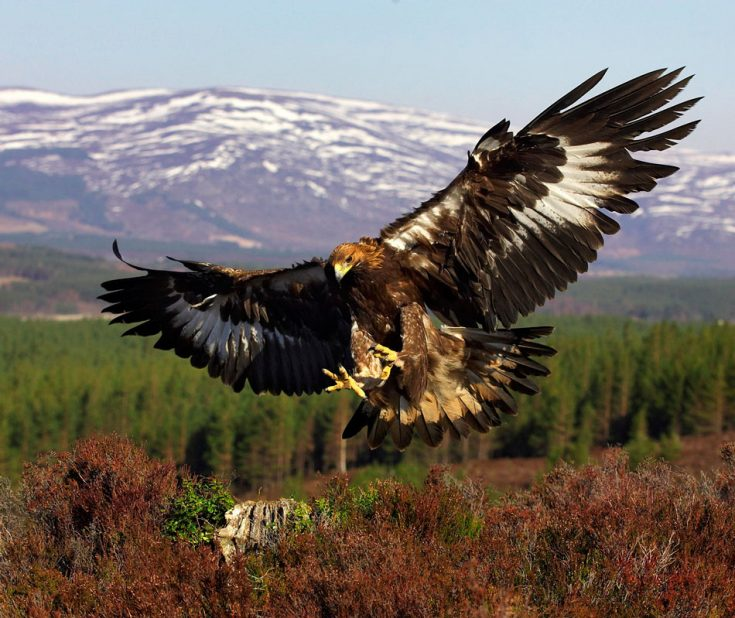 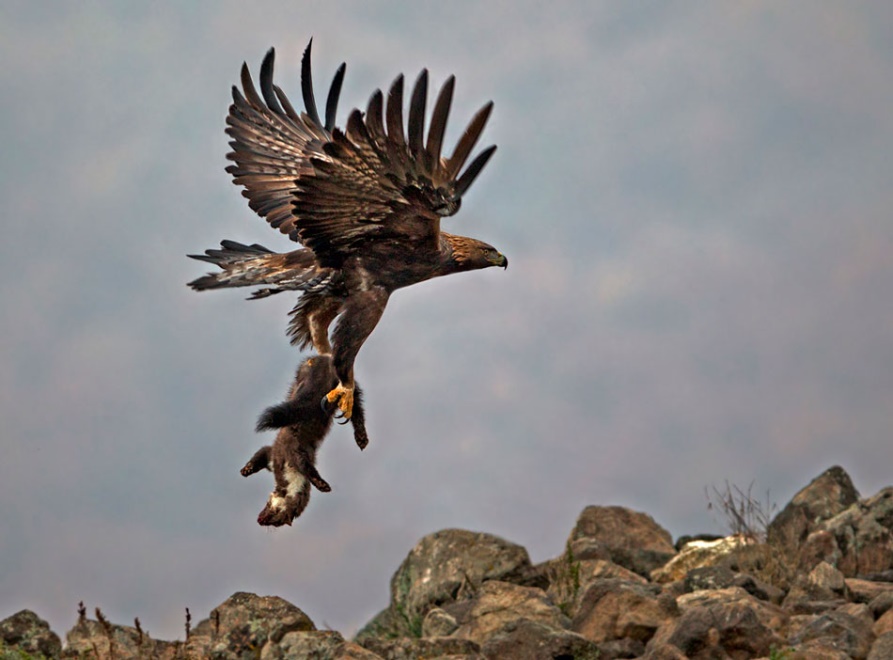 Беркут – самый быстрый орёл
!!! Интересно знать:
У беркутов острое зрение, поэтому они с высоты 2 км видят бегущего по земле зайца.
С древних времен люди используют беркутов для охоты.
Беркут занесен в Красную книгу
Беркут – это редкая птица

В природе у беркута нет естественных врагов.
Основная угроза для жизни этих хищников – человек!
В 18 – 19 веках беркутов отстреливали, чтобы уберечь от них домашний скот.
В 20 веке беркуты гибли, поедая грызунов, отравленных ядовитыми веществами.
В 21 веке беркутов охраняют и создают заповедники.
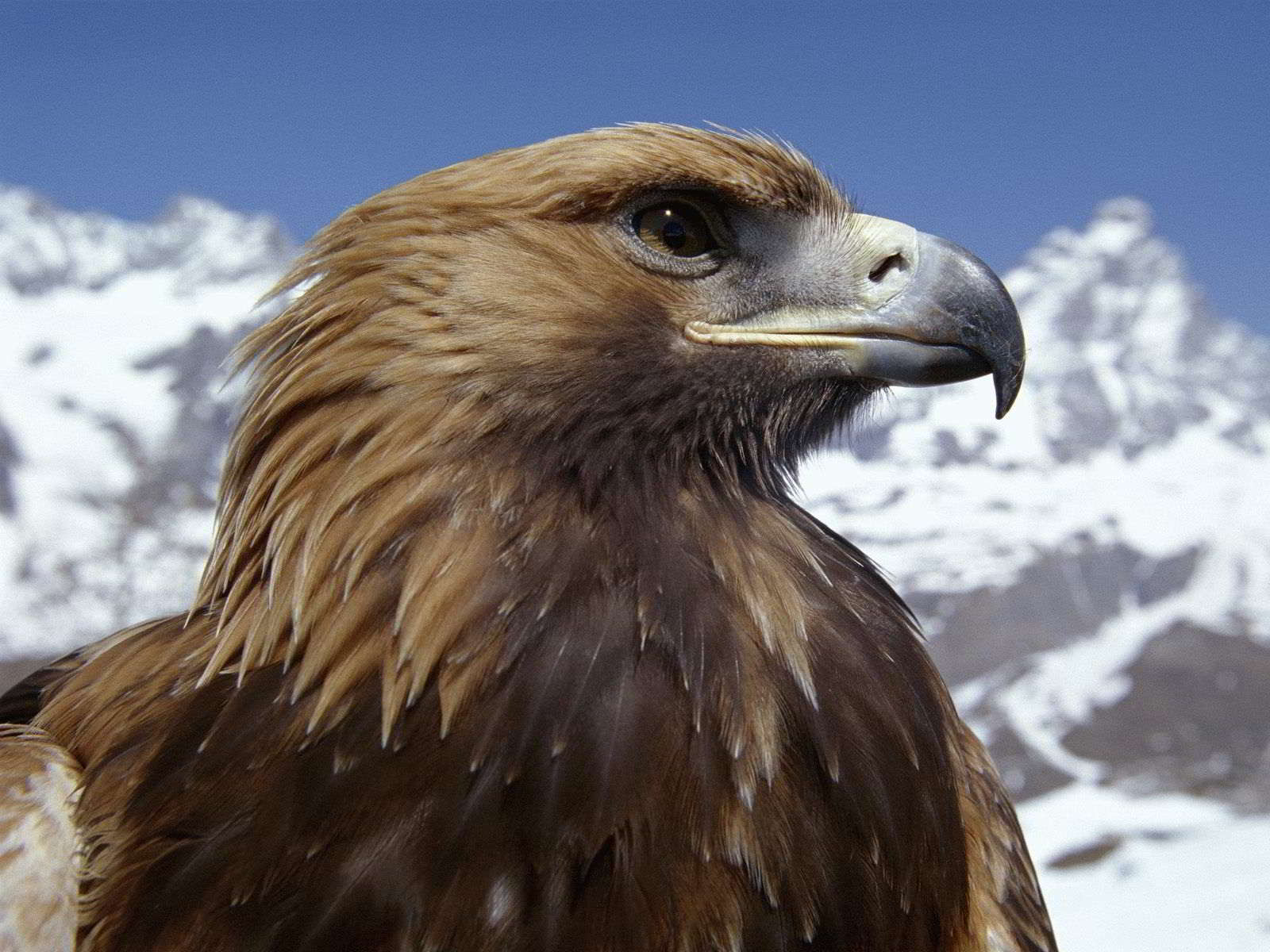 Сохраним беркутов для потомков!!!
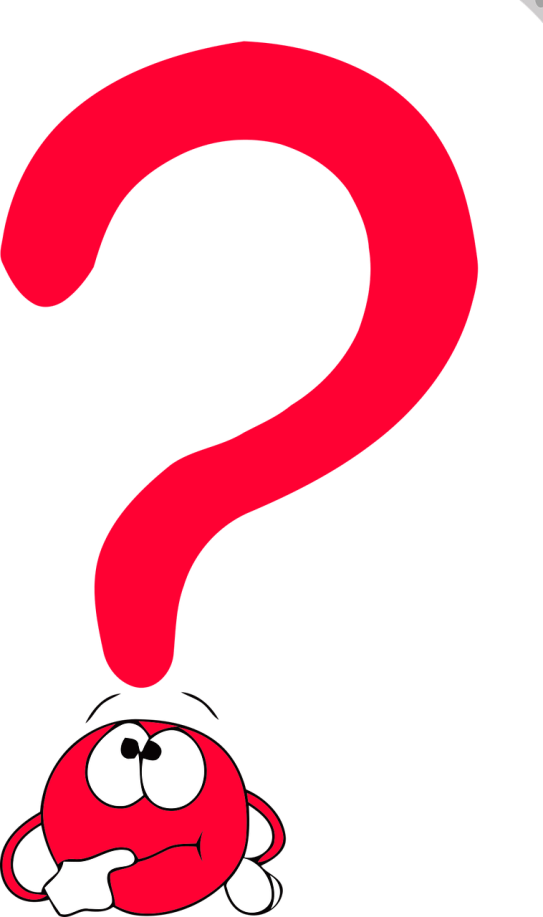 Исследовательская
часть работы
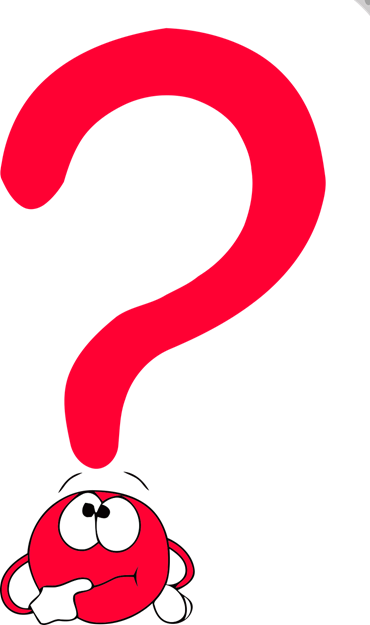 10 самых быстрых птиц
в мире
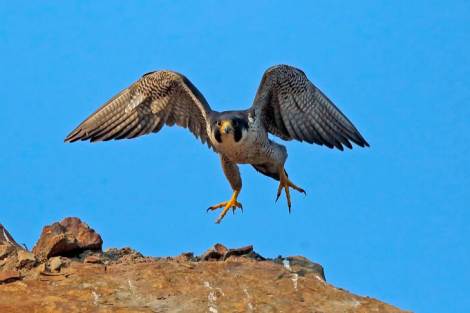 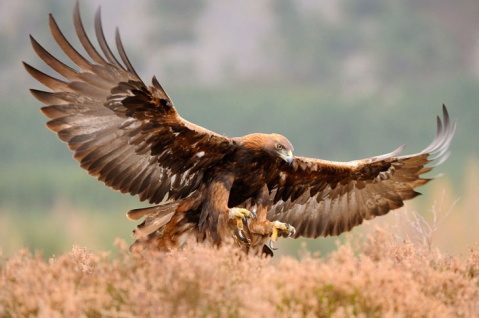 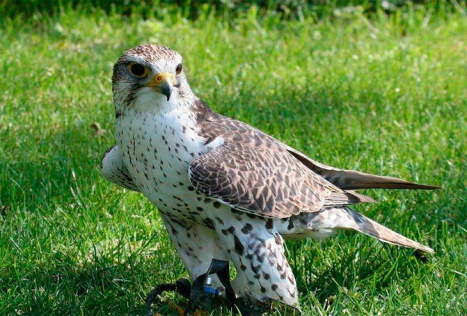 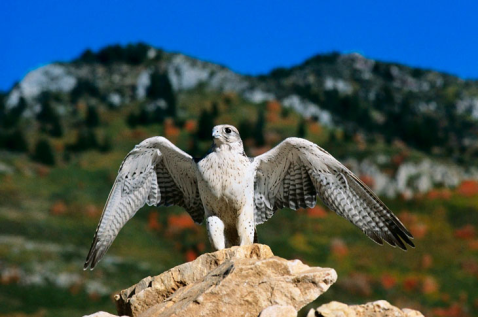 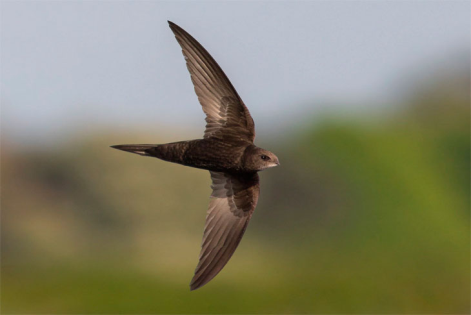 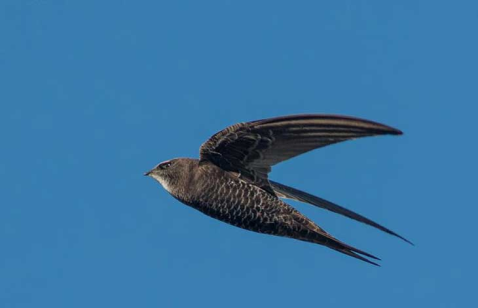 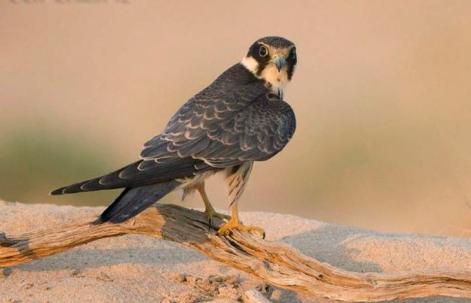 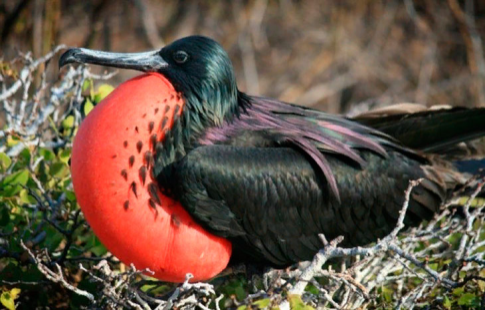 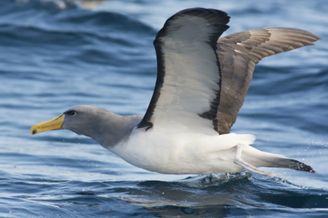 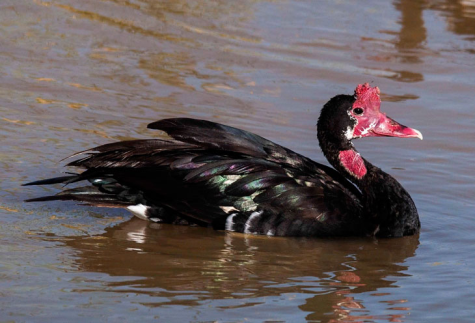 10 самых быстрых сухопутных животных в мире
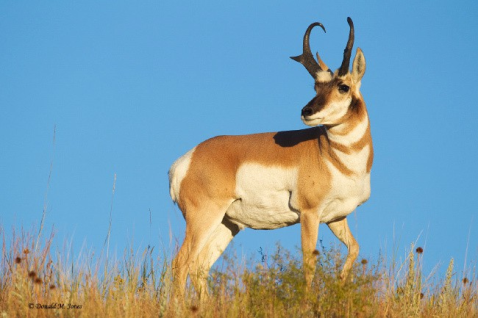 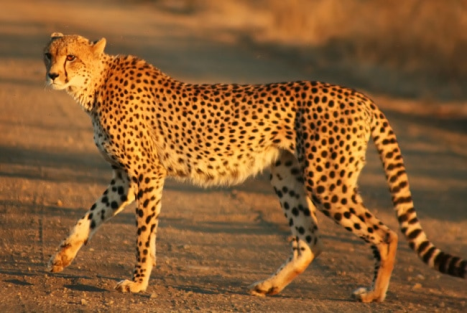 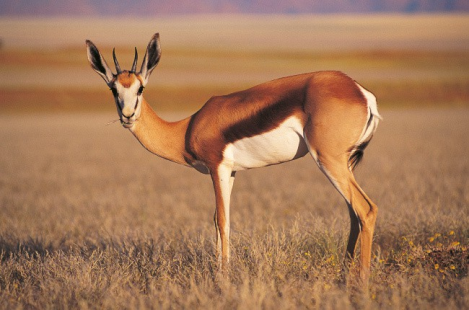 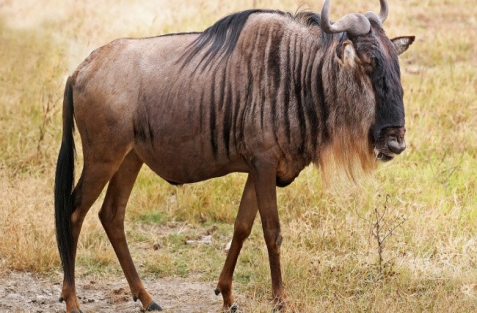 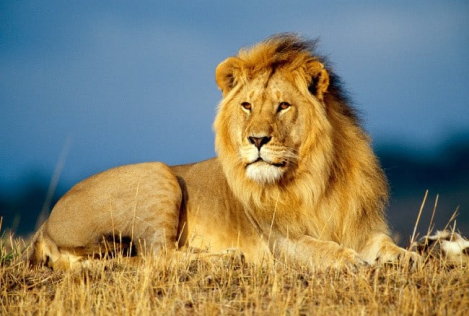 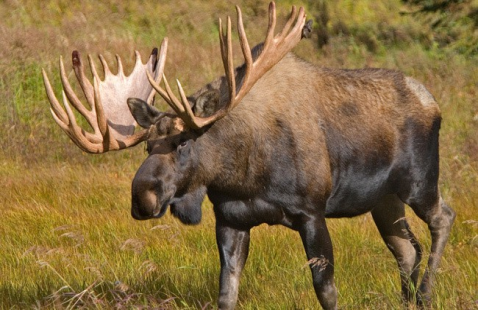 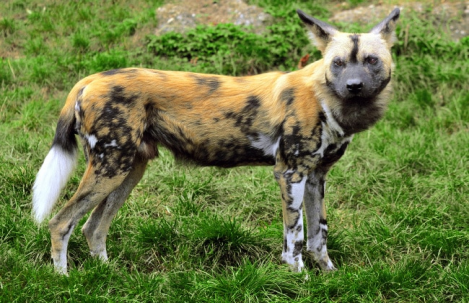 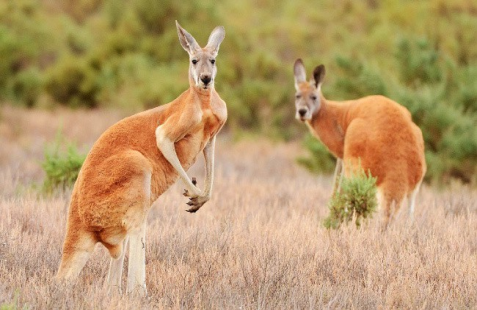 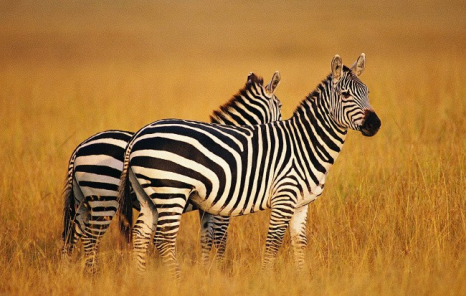 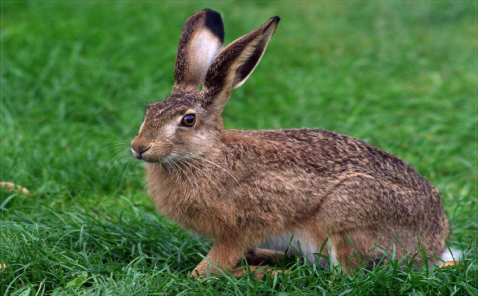 10 самых быстрых животных, обитающих в океане
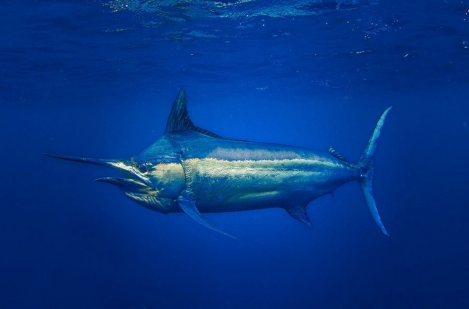 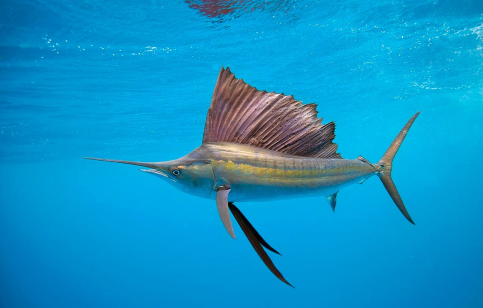 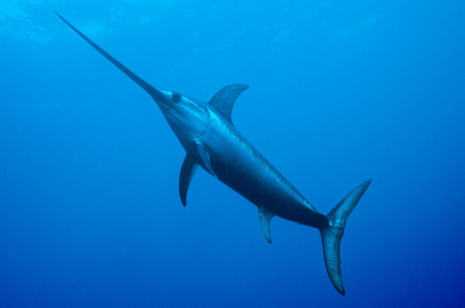 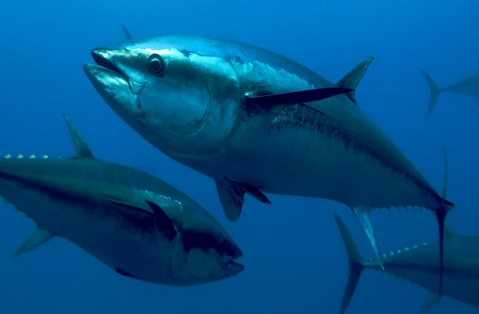 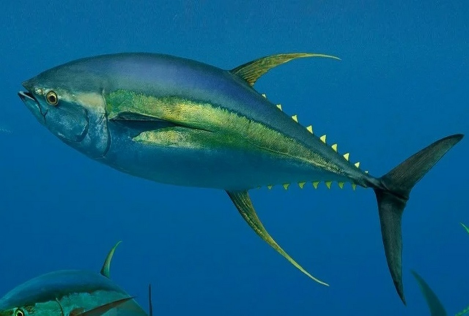 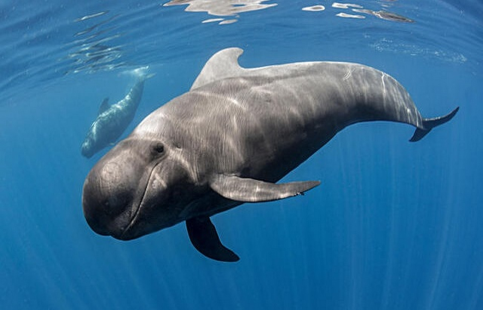 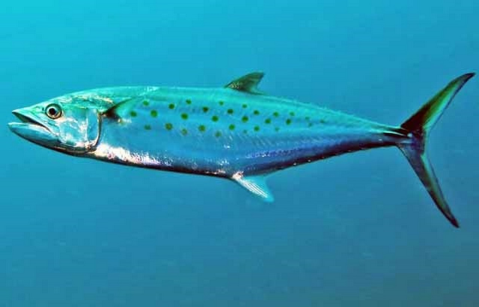 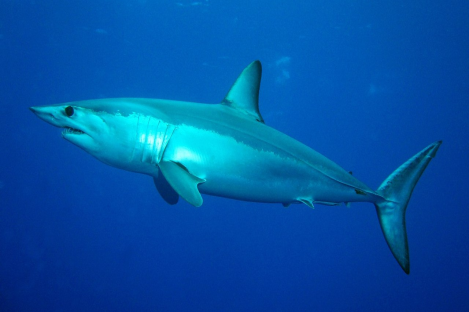 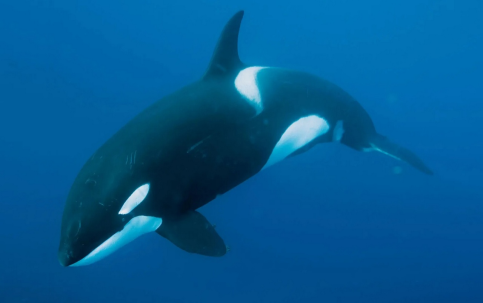 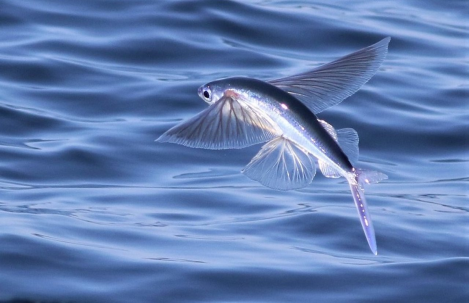 Самые быстрые животные нашей планеты
на земле


гепард – 120 км/ч
в воздухе


сапсан – 390 км/ч
в воде


марлин - 128 км/ч
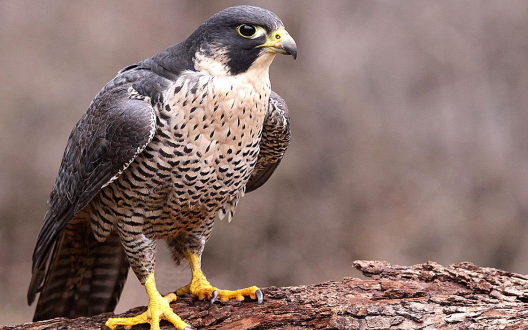 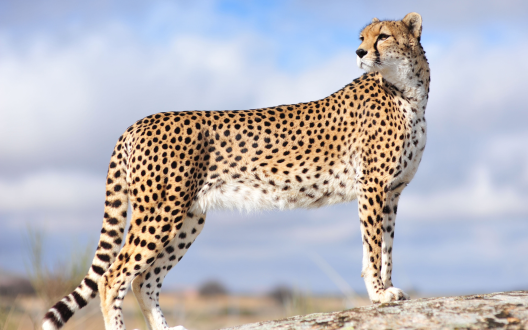 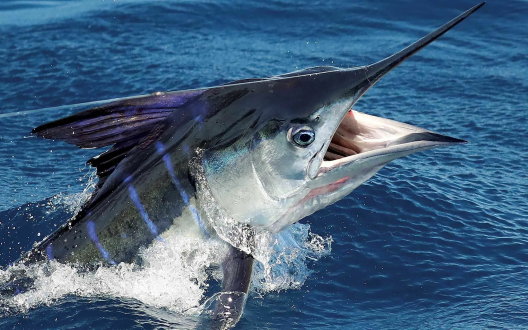 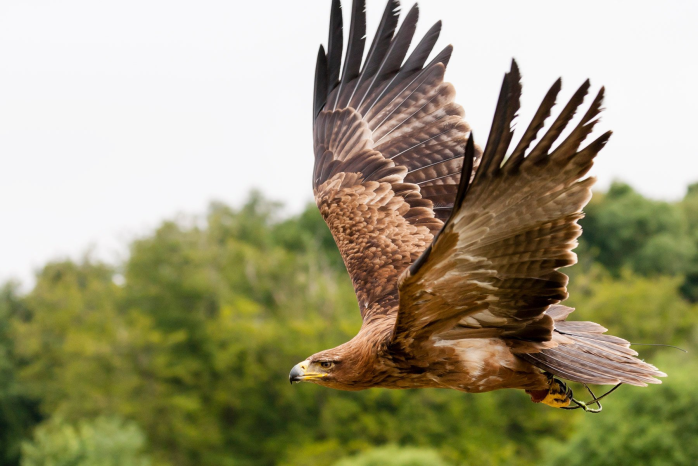 Беркут может достигать скорости 322 км/ч
Самые быстрые поезда в России
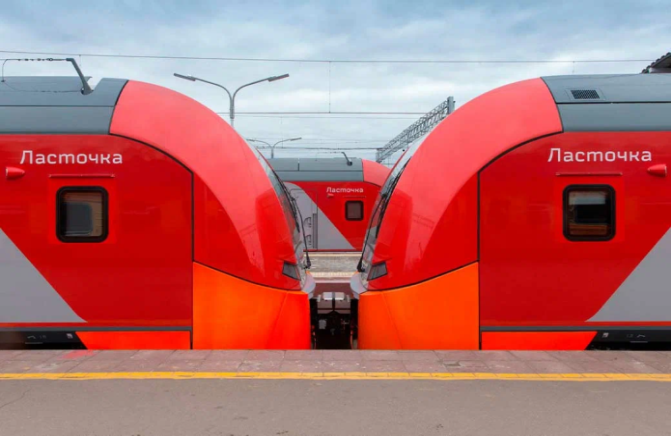 Сапсан – 250 км/ч
Стриж – 200 км/ч
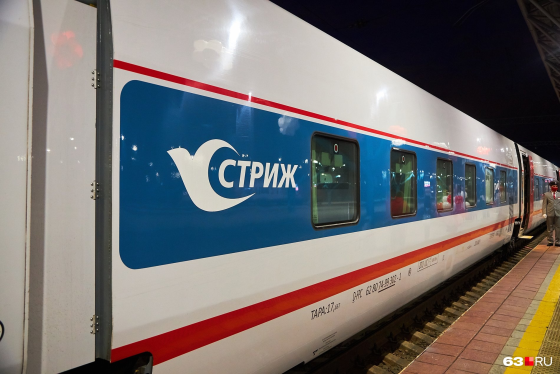 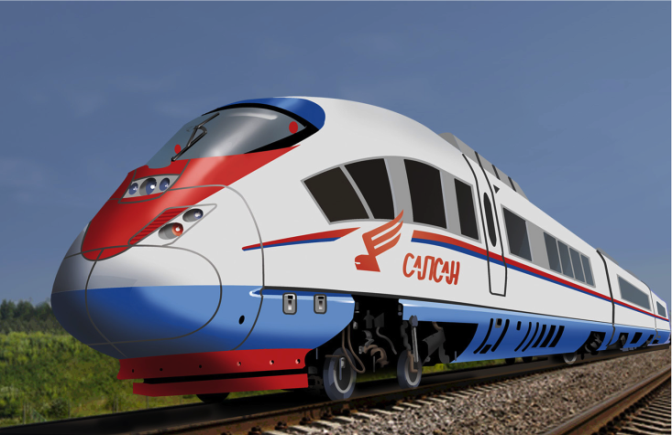 Ласточка – 160 км/ч
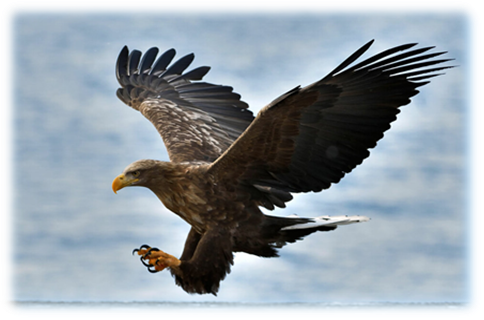 Беркут может достигать скорости 322 км/ч
Практическаячасть работы
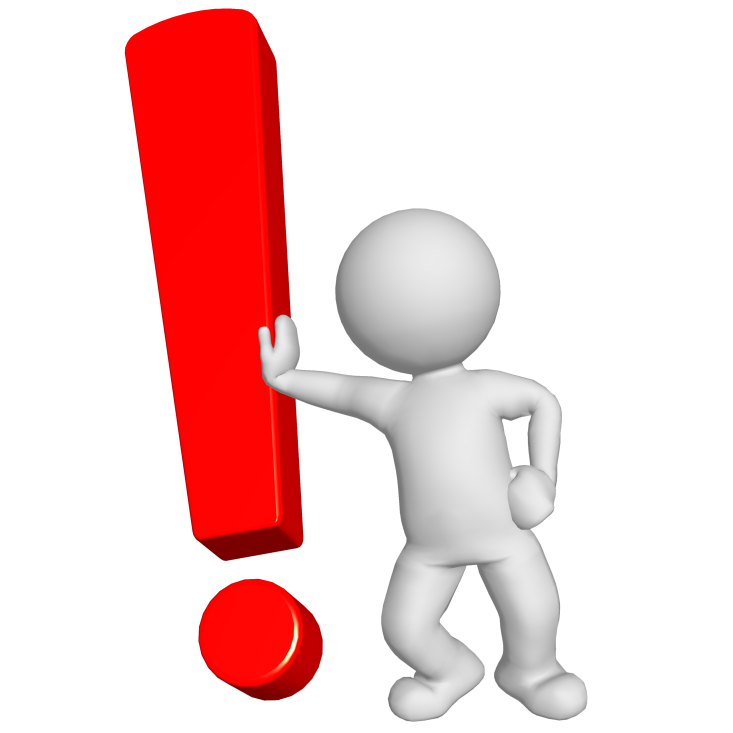 СБОРНИК МАТЕМАТИЧЕСКИХ ЗАДАЧ:
«ЕСТЕСТВОЗНАНИЕ В ЦИФРАХ»
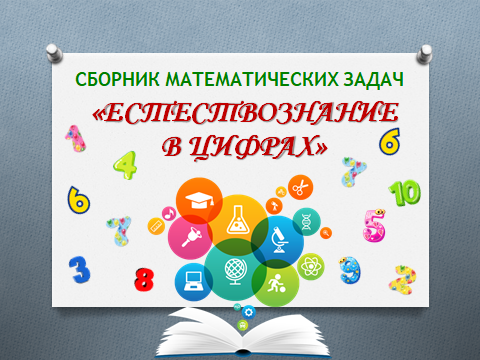 Часть I: сравни >, <, =
1. Скорость полета птиц:
а) 322 км/ч (беркут)       390 км/ч (сапсан)
б) 322 км/ч (беркут)       160 км/ч (ласточка)
в) 322 км/ч (беркут)       170 км/ч (стриж)
2. Скорость полета беркута и скорость движения самых быстрых поездов России:
а) 322 км/ч (беркут)       250 км/ч (поезд «Сапсан»)
б) 322 км/ч (беркут)       200 км/ч (поезд «Стриж»)
в) 322 км/ч (беркут)       160 км/ч (поезд «Ласточка»)
3. Скорость движения самых быстрых поездов России и скорость полета птиц:
а) 250 км/ч (поезд «Сапсан»)          390 км/ч (птица сапсан)
б) 200 км/ч (поезд «Стриж»)           170 км/ч (птица стриж)
в) 160 км/ч (поезд «Ласточка»)       160 км/ч (птица ласточка)
4. Вес самых быстрых птиц:
	7 кг (беркут)       1000 г (сапсан)
5. Продолжительность жизни беркута и продолжительность жизни самых быстрых наземных, водных и воздушных животных:
а) 20 лет (беркут)       7300 дней (гепард)
б) 20 лет (беркут)       4745 дней (черный марлин)
в) 20 лет (беркут)       5475 дней (сапсан)
Часть II: переведи
Максимальный размах крыльев беркута составляет 240 сантиметров. Переведи данную величину в дециметры.

Длина тела беркута составляет 8 дециметров. Переведи данную величину в сантиметры.

Вес беркута 7 килограммов. Переведи данную величину в граммы.

Продолжительность жизни беркута 20 лет. Какова продолжительность жизни беркута в днях?

Высота гнезда беркута 2 метра. Переведи данную величину в сантиметры.

Во время полета беркут способен подниматься на большие высоты – до 4 километров. Переведи данную величину в метры.

У беркутов очень острое зрение. Зайца он видит на расстоянии 2000 метров. Переведи данную величину в километры.

Во время охоты беркут способен переносить в лапах добычу весом до 5000 г. Переведи данную величину в килограммы.
Часть III: реши задачу
Беркут летит со скоростью 322 км/ч, а сапсан со скоростью 390 км/ч. На сколько скорость полета сапсана больше скорости беркута?

Скорость поезда «Сапсан» 250 км/ч, а скорость полета беркута 322 км/ч. На сколько скорость беркута больше скорости самого быстрого поезда «Сапсан»?

Беркут летит со скоростью 322 км/ч, а заяц-русак бежит со скоростью 60 км/ч. Кто преодолеет большее расстояние за 1 час и на сколько километров?

Поезд «Сапсан» выехал из Москвы в Санкт-Петербург. В это же время из Москвы в Санкт-Петербург вылетели птицы беркут и сапсан. Кто раньше всех прибудет в Санкт-Петербург?

Из Москвы в Санкт-Петербург вылетел беркут. Расстояние между городами составляет 700 км. Скорость, с которой летит беркут, 322 км/ч. Беркут летел 2 часа. Сколько километров осталось пролететь беркуту до Санкт-Петербурга?
Решение задач:
Часть I: Сравните скорость движения самых быстрых поездов России и скорость полета птиц:
а) 250 км/ч (поезд «Сапсан») < 390 км/ч (птица сапсан)
б) 200 км/ч (поезд «Стриж») > 170 км/ч (птица стриж)
в) 160 км/ч (поезд «Ласточка») = 160 км/ч (птица ласточка)

Часть II:
Длина тела беркута составляет 8 дециметров.
Переведи данную величину в сантиметры.
		8 дм = 80 см

Часть III:
Из Москвы в Санкт-Петербург вылетел беркут. Расстояние между городами составляет 700 км. Скорость, с которой летит беркут, 322 км/ч. Беркут летел 2 часа. Сколько километров осталось пролететь беркуту до Санкт-Петербурга?
322 км/ч * 2 ч = 644 км
700 км – 644 км = 56 км
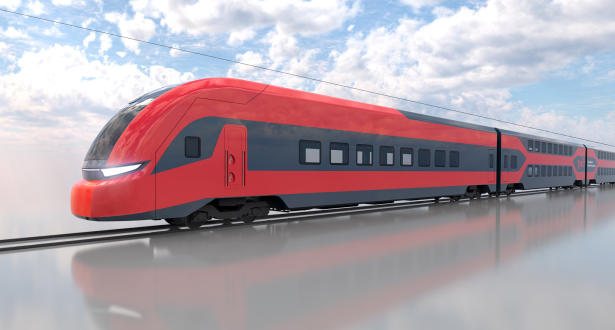 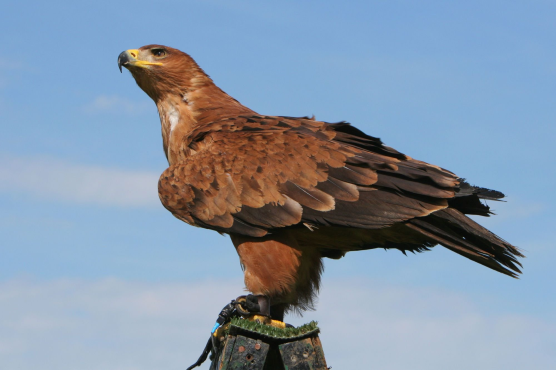 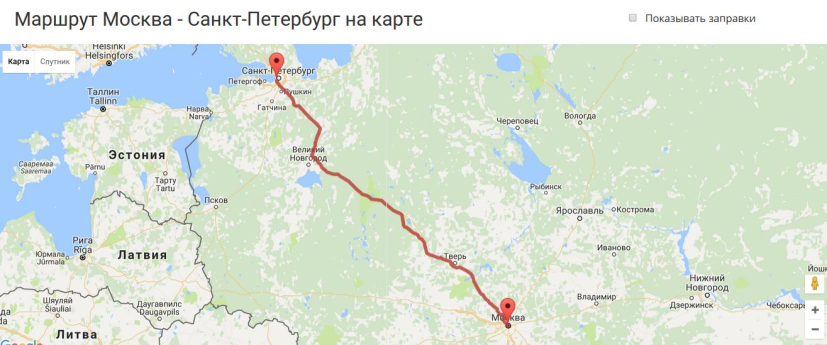 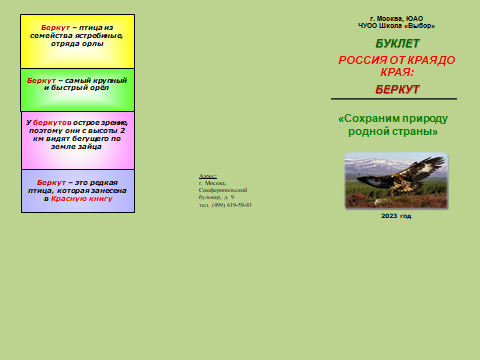 БУКЛЕТ
РОССИЯ ОТ КРАЯ
ДО КРАЯ:

БЕРКУТ
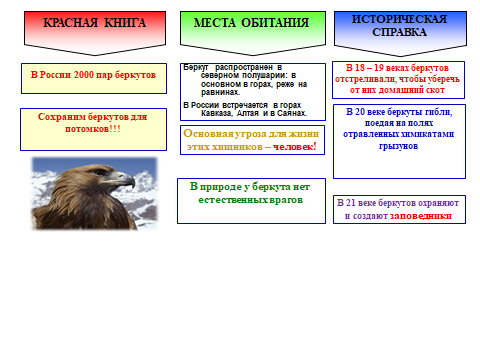 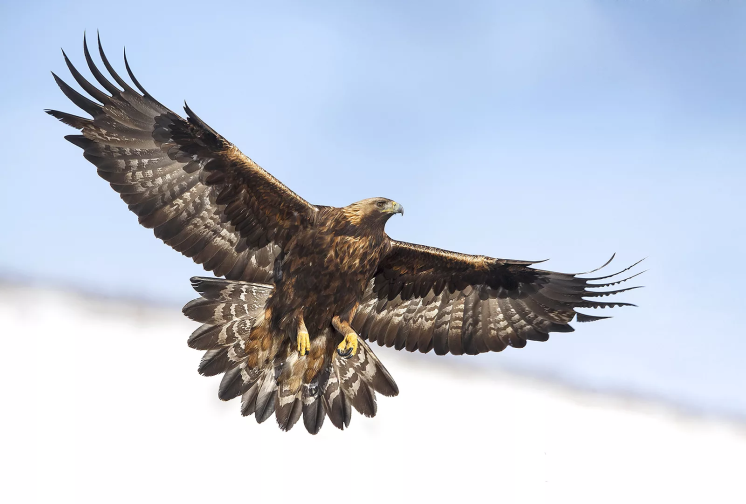 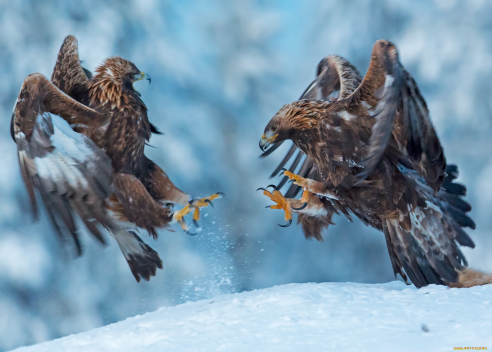 «Сохраним природу родной страны»
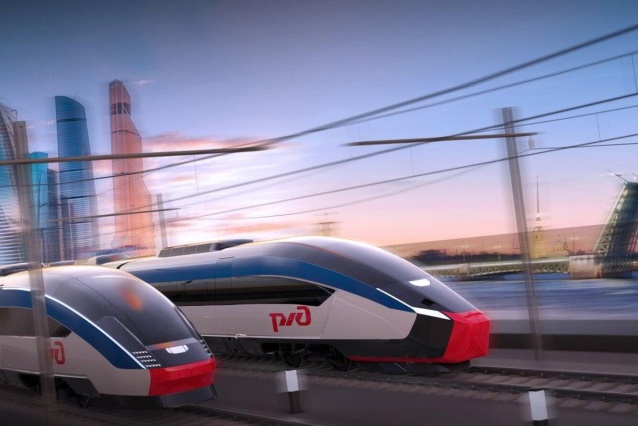 Выводы  о проделанной работе
В  ходе исследовательской работы было установлено, что беркут занимает 2-ое место среди самых быстрых птиц
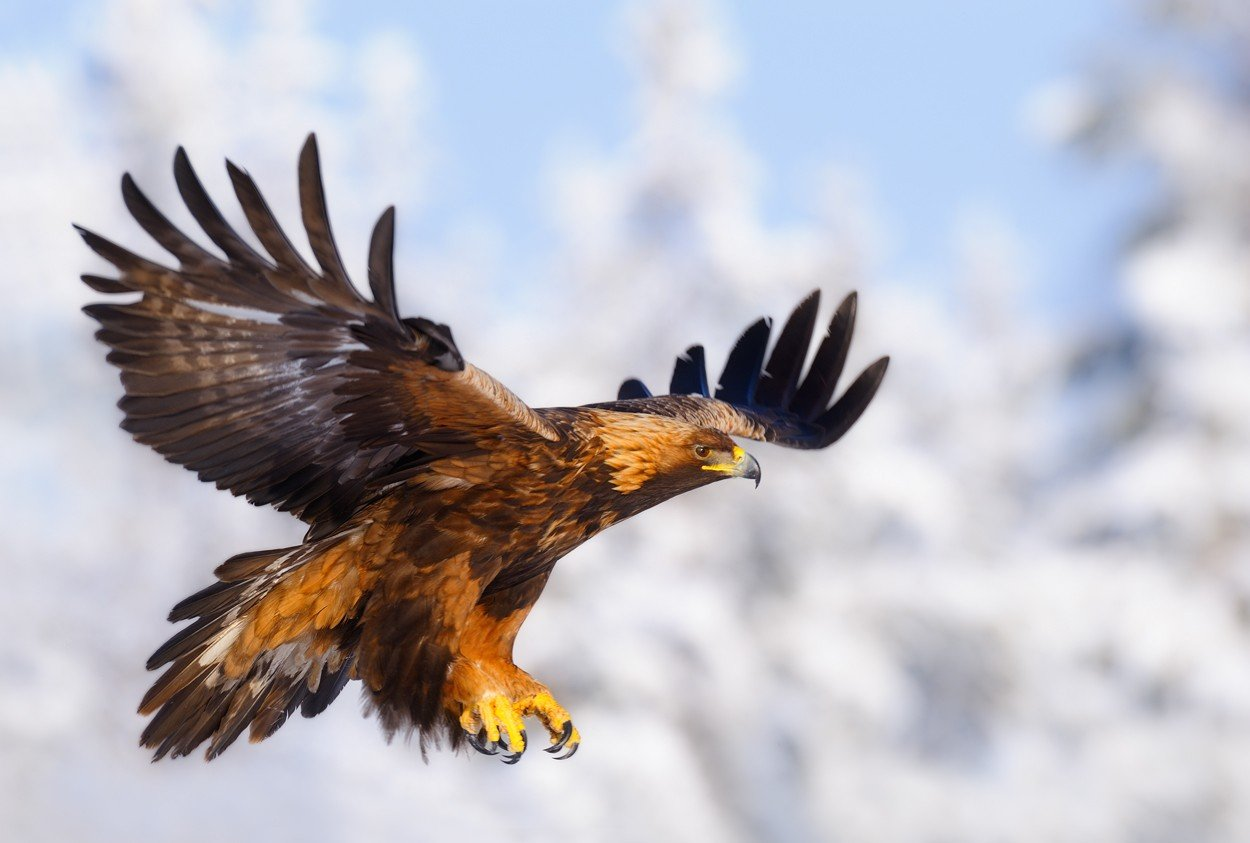 Наша гипотеза
не подтвердилась
Однако беркут – самый быстрый среди орлов,
т.к. сапсан – это сокол
Практическое применение
Мы считаем, что результаты наших исследований найдут широчайшее применение на уроках  окружающего мира, географии, биологии, математики, а так же на факультативных занятиях
и для подготовки классных часов
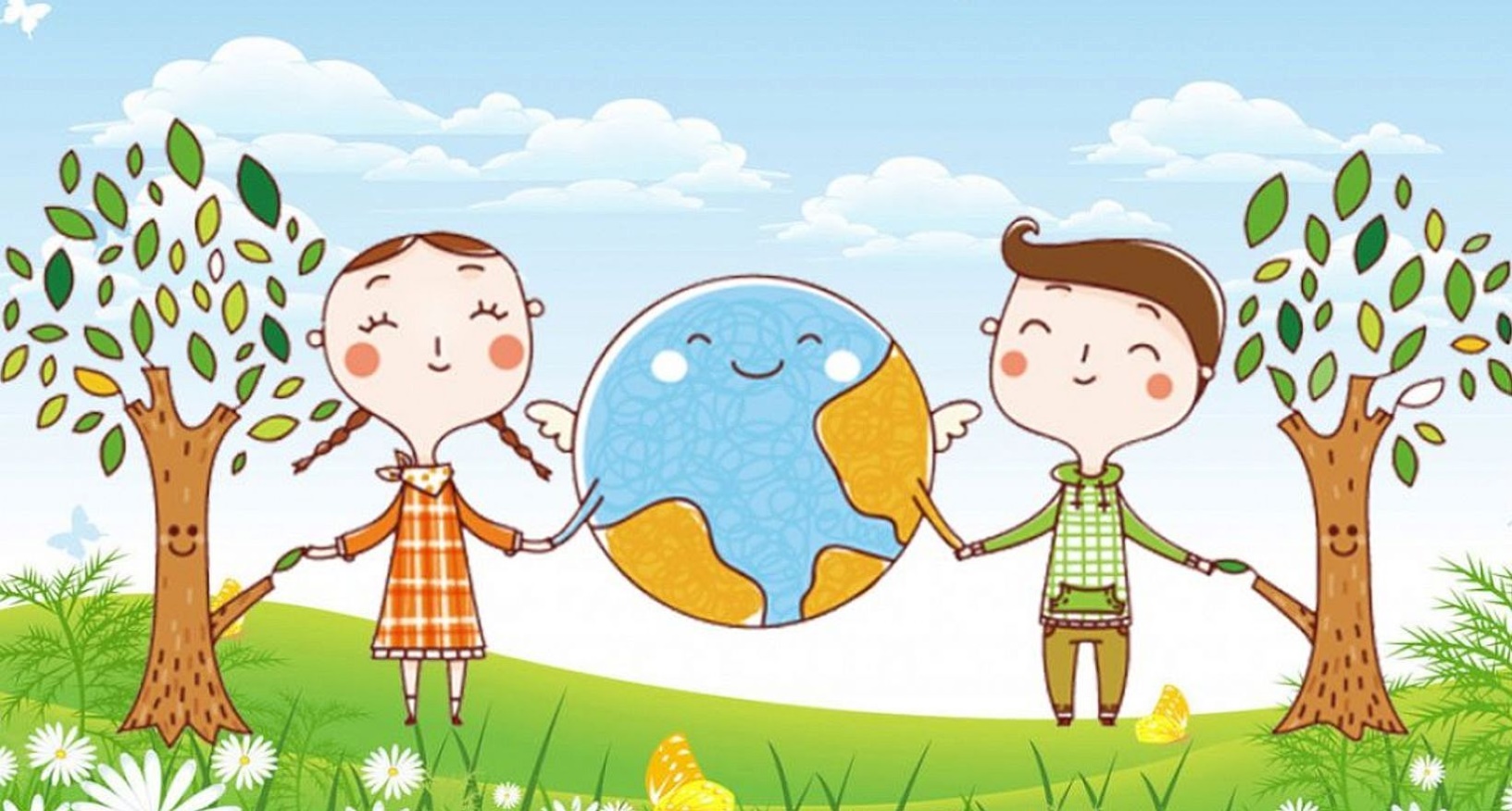 Спасибо за внимание!
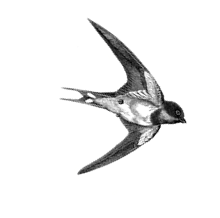 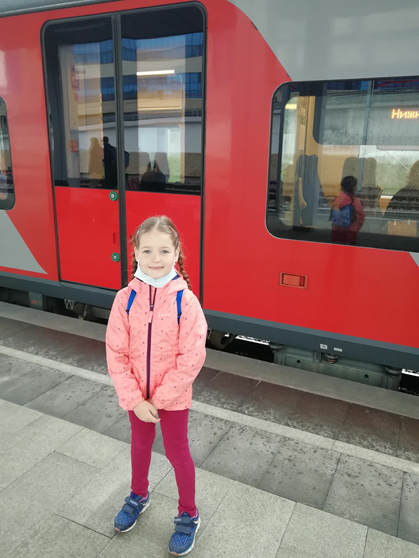 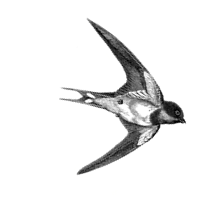 Ласточка
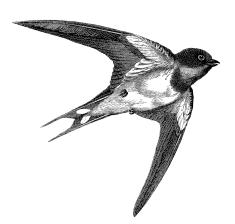 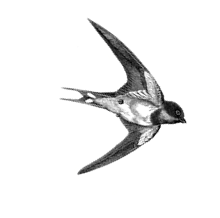 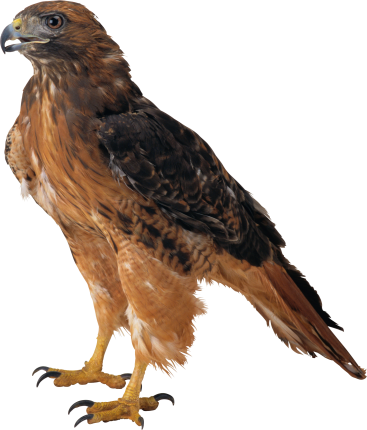 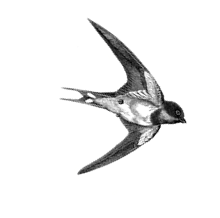